Chapter 1 – Introduction
Chapter Goals
To learn about computers and programming  To compile and run your first Java program  To recognize compile-time and run-time errors  To describe an algorithm with pseudocode
Computer Programs
Computers are programmed to perform many different tasks.  Computers execute very basic instructions in rapid succession.  A computer program is a sequence of instructions and decisions.
Programming is the act of designing and implementing computer programs.
The physical computer and peripheral devices are collectively called the  hardware.
The programs the computer executes are called the software.
Self Check 1.1
What is required to play a music CD on a computer?
Answer: A program that reads the data on the CD and sends output to the  speakers and the screen.
Self Check 1.2
Why is a CD player less flexible than a computer?
Answer: A CD player can do one thing — play music CDs. It cannot  execute programs.
Self Check 1.3
What does a computer user need to know about programming in order to play a video game?
Answer: Nothing
Becoming Familiar with Your Programming  Environment
An editor is a program for entering and modifying text, such as a Java  program.
Java is case sensitive.
Java compiler translates source code into class files.
Class files contain instructions for the Java virtual machine.
Becoming Familiar with Your Programming  Environment
Figure 6 From Source Code to Running Program
If the source file is Hello.java, the compiler will attempt to translate it to a class file named Hello.class
Section_5/HelloPrinter.java
1  public class HelloPrinter
2 {
3	public static void main(String[] args)
4	{
5	// Display a greeting in the console window
6
7
8
9 }
System.out.println("Hello, World!");
}
Analyzing Your First Program: Class  Declaration
Classes are the fundamental building blocks of Java programs:  Declaration of a class called HelloPrinter
public class HelloPrinter
In Java, every source file can contain, at most one public class.
The name of the public class must match the name of the file containing  the class:
Class HelloPrinter must be contained in a file named HelloPrinter.java
Analyzing Your First Program: Methods
Each class contains declarations of methods.  Each method contains a sequence of instructions.
A method contains a collection of programming instructions that describe  how to carry out a particular task.
A method is called by specifying the method and its arguments.
Analyzing Your First Program: main Method
Every Java application contains a class with a main  method
When the application starts, the instructions in the main method are executed
Declaring a main method
public static void main(String[] args)
{
. . .
}
Analyzing Your First Program: Statements
The body of the main method contains statements.  Our method has a single statement:
System.out.println("Hello, World!");
It prints a line of text:
Hello, World!
Analyzing Your First Program: Method Call
A method call:
System.out.println("Hello, World!");
A method call requires:
The method you want to use (in this case, System.out.println)
Any values the method needs to carry out its task enclosed in parentheses  (in this case, "Hello, World!")
The technical term for such values is "arguments"
Syntax 1.1 Java Program
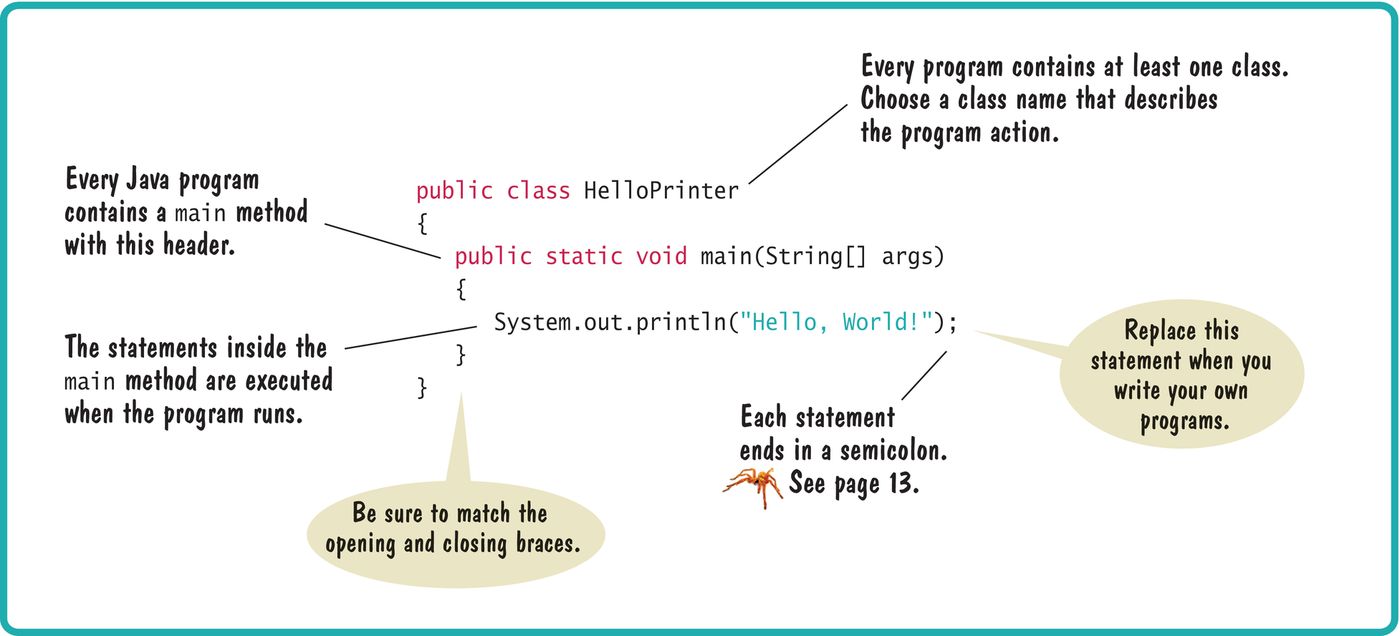 Analyzing Your First Program: Strings
String: a sequence of characters enclosed in double quotation marks:
"Hello, World!"
Analyzing Your First Program: Printing
You can print numerical values
System.out.println(3 + 4);
evaluates the expression 3 + 4  displays the number 7.
System.out.println method prints a string or a number and then starts  a new line.
The sequence of statements
System.out.println("Hello");  System.out.println("World!");
Prints two lines
Hello  World!
There is a second method, System.out.print, that you can use to print  an item without starting a new line
Self Check 1.11
How do you modify the HelloPrinter program to greet you instead?
Answer: Change World to your name (here, Dave):
System.out.println("Hello, Dave!");
Self Check 1.12
How would you modify the HelloPrinter program to print the word "Hello" vertically?
Answer:
System.out.println("H");  System.out.println("e");  System.out.println("l");  System.out.println("l");  System.out.println("o");
Self Check 1.13
Would the program continue to work if you replaced line 7 with this statement?
System.out.println(Hello);
Answer: No. The compiler would look for an item whose name is Hello.  You need to enclose Hello in quotation marks:
System.out.println("Hello");
Self Check 1.14
What does the following set of statements print?
System.out.print("My lucky number is");  System.out.println(3 + 4 + 5);
Answer: The printout is My lucky number is12. It would be a good  idea to add a space after the is.
Self Check 1.15
What do the following statements print?
System.out.println("Hello");  System.out.println("");  System.out.println("World");
Answer:
Hello
a blank line
World
Errors
A compile-time error (syntax error)
is a violation of the programming language rules  detected by the compiler.
System.ou.println("Hello, World!");
A run-time error (logic error)
causes a program to perform an action that the programmer did not intend.
System.out.println("Hello, Word!");
Errors
Exception - a type of run-time error
Generates an error message from the Java virtual machine  This statement
System.out.println(1 / 0)
Generates this run-time error message
"Division by zero"
Self Check 1.16
Suppose you omit the "" characters around Hello, World! from the HelloPrinter.java
program. Is this a compile-time error or a run-time error?
Answer: This is a compile-time error. The compiler will complain that it  does not know the meanings of the words Hello and World.
Self Check 1.17
Suppose you change println to printline in the HelloPrinter.java program. Is this a  compile-time error or a run-time error?
Answer: This is a compile-time error. The compiler will complain that
System.out does not have a method called printline.
Self Check 1.18
Suppose you change main to hello in the HelloPrinter.java program. Is this a compile-  time error or a run-time error?
Answer: This is a run-time error. It is perfectly legal to give the name  hello to a method, so the compiler won't complain. But when the program  is run, the virtual machine will look for a main method and won't find one.
Self Check 1.19
When you used your computer, you may have experienced a program that "crashed" (quit  spontaneously) or "hung" (failed to respond to your input). Is that behavior a compile-time error or  a run-time error?
Answer: It is a run-time error. After all, the program had been compiled in  order for you to run it.
Self Check 1.20
Why can't you test a program for run-time errors when it has compiler errors?
Answer: When a program has compiler errors, no class file is produced,  and there is nothing to run.
Problem Solving: Algorithm Design
Algorithm: A sequence of steps that is:
unambiguous  executable  terminating
An Algorithm for Solving an Investment  Problem
The problem:
You put $10,000 into a bank account that earns 5 percent interest per year. How many  years does it take for the account balance to be double the original?
Calculating by hand
An Algorithm for Solving an Investment  Problem - continued
The steps in the algorithm
Start with a year value of 0, a column for the interest, and a  balance of $10,000.
Repeat the following steps while the balance is less than $20,000

Add 1 to the year value.
Compute the interest as balance x 0.05 (i.e., 5 percent interest).  Add the interest to the balance.
Report the final year value as the answer.
Pseudocode
Pseudocode: An informal description of of a sequence of steps for solving  a problem
Describe how a value is set or changed:
total cost = purchase price + operating cost  Multiply the balance value by 1.05.
Remove the first and last character from the word.
Describe decisions and repetitions:
If total cost 1 < total cost 2s
While the balance is less than $20,000  For each picture in the sequence
Use indentation to indicate which statements should be  selected or repeated
For each car
operating cost = 10 x annual fuel cost
total cost = purchase price + operating cost
Indicate results:
Choose car1.
Report the final year value as the answer.
From Algorithm to Programs
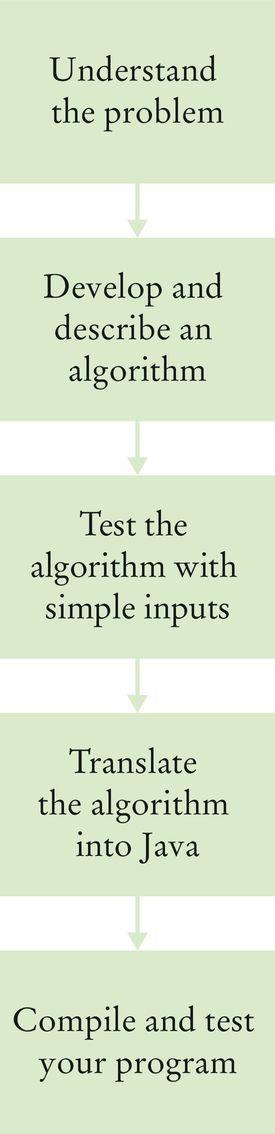 Self Check 1.21
Suppose the interest rate was 20 percent. How long would it take for the investment to  double?

Answer: 4 years:
0 10,000
1 12,000
2 14,400
3 17,280
4 20,736
Self Check 1.22
Suppose your cell phone carrier charges you $29.95 for up to 300 minutes of calls, and $0.45 for  each additional minute, plus 12.5 percent taxes and fees. Give an algorithm to compute the  monthly charge for a given number of minutes.
Answer:

Is the number of minutes at most 300?

a. If so, the answer is $29.95 × 1.125 = $33.70.

b. If not,
Compute the difference: (number of minutes) – 300.

Multiply that difference by 0.45.

3. Add $29.95.

4. Multiply the total by 1.125. That is the answer.
Self Check 1.23
Consider the following pseudocode for finding the most attractive photo from a sequence of  photos:
Pick the first photo and call it "the best so far".  For each photo in the sequence
If it is more attractive than the "best so far"
Discard "the best so far".
Call this photo "the best so far".
The photo called "the best so far" is the most attractive photo in the sequence.
Is this an algorithm that will find the most attractive photo?
Answer: No. The step If it is more attractive than the "best so far" is  not executable because there is no objective way of deciding which of two  photos is more attractive.
Self Check 1.24
Suppose each photo in Self Check 23 had a price tag. Give an algorithm for finding the most  expensive photo.
Answer:
Pick the first photo and call it "the most expensive so far".  For each photo in the sequence
If it is more expensive than "the most expensive so far"  Discard "the most expensive so far".
Call this photo "the most expensive so far".
The photo called "the most expensive so far" is the most expensive photo in the sequence
Self Check 1.25
Suppose you have a random sequence of black and white marbles and want to rearrange it so that  the black and white marbles are grouped together. Consider this algorithm
Repeat until sorted
Locate the first black marble that is preceded by a white marble, and switch them.
? Spell out the steps until the algorithm
What does the algorithm do with the sequence  stops.
Answer:
Self Check 1.26
Suppose you have a random sequence of colored marbles. Consider this pseudocode:
Repeat until sorted
Locate the first marble that is preceded by a marble of a different color, and switch them.
Why is this not an algorithm?
Answer: The sequence doesn’t terminate. Consider the input  The first two marbles keep getting switched.
.